GIS-metodik för sårbarhetskartering stranderosion = Erosionsindex
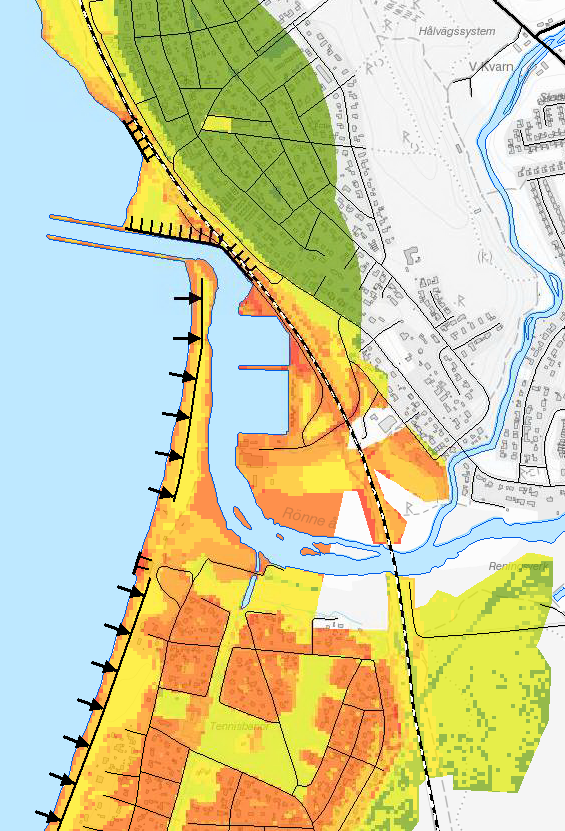 Mats Öberg/GIS-arkitekt/SGI 
Presentation ESRI Användarkonferens 2014 
2014-09-17
Samordning av stranderosionsfrågor i Sverige
Strandnära områden …  många vill bygga och bo nära vatten. 

Konflikt: Klimatförändringar med stigande havsnivåer och ökad nederbörd innebär hot och risker för översvämning och erosion

Ställer krav på klimatanpassning - skydda befintlig bebyggelse och  planera ny bebyggelse så att skador inte uppkommer. Planera för långsiktigt hållbar utveckling – kunskap, tillförlitligt planeringsunderlag och  samverkan mellan olika intressenter. 

SGI har på regeringens uppdrag ansvar för samordning av stranderosionsfrågor (kust och vattendrag) i Sverige. Uppgiften är att verka för minskade risker för erosion.
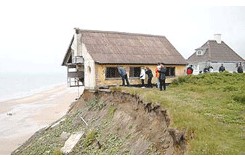 Stranderosion Löderup 1960-2012  http://bitly.com/1hUVuMa
(ArcGIS Online Swipe, ur LM DAF)
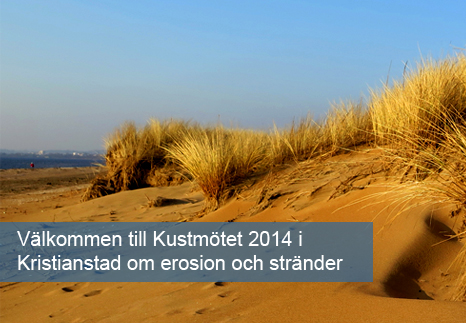 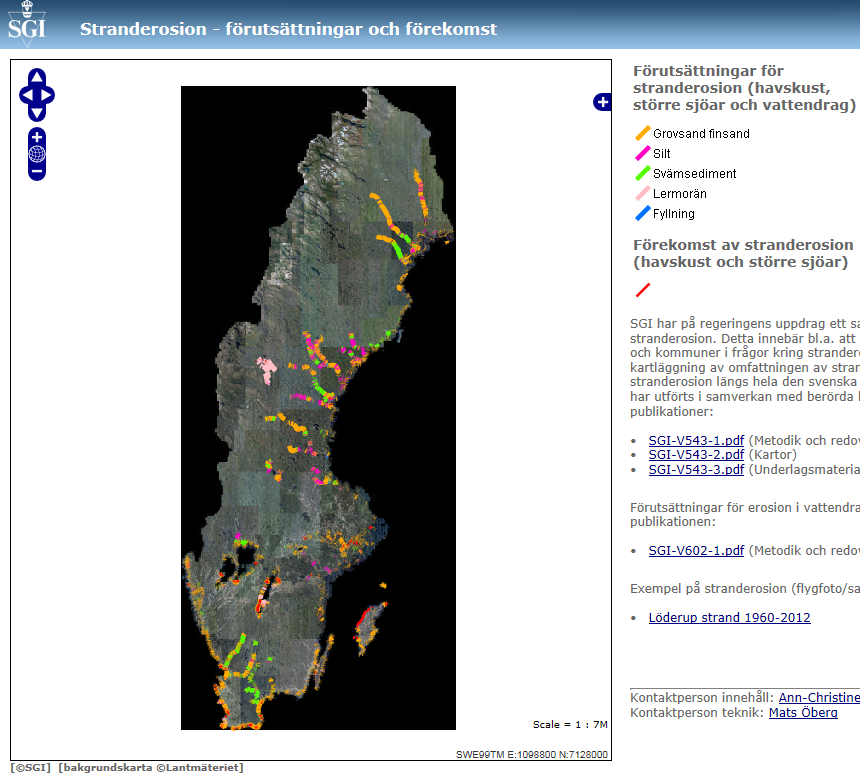 Mycket översiktligt http://gis.swedgeo.se/stranderosion/
Uppdateras dec 14, ca 80 vattendrag, samma som 
MSB’s översiktliga stabilitets- karteringsområden
GIS IMPLEMENTERING
KONCEPTUELL METOD
www.swedgeo.se/upload/publikationer/Varia/pdf/SGI-V641.pdf
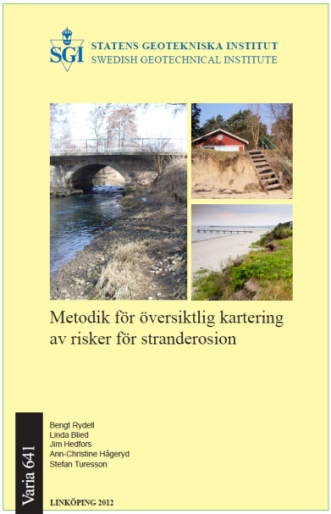 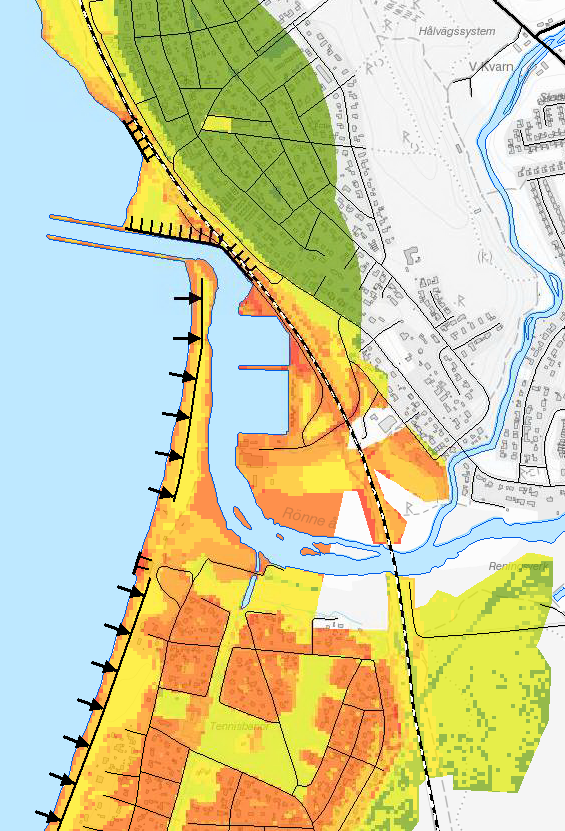 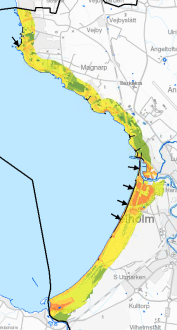 1 Erosionsindex, 3 delindex, 
6+2+6 = 14 parameterar (kust)
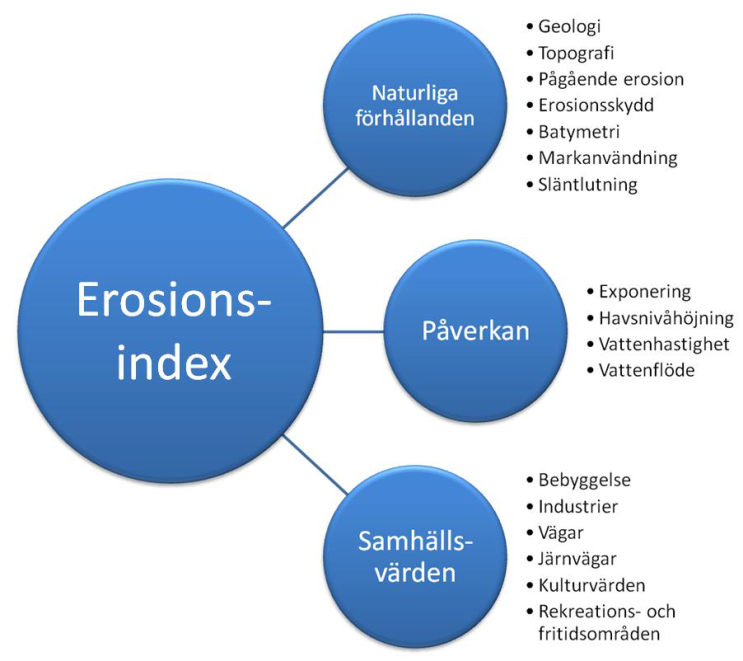 CC
CF
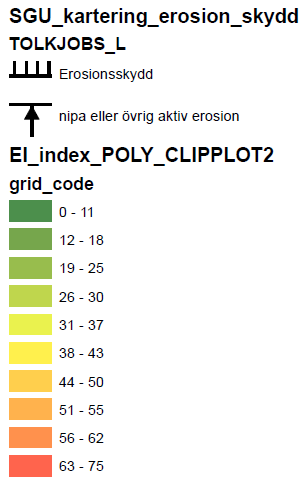 SE
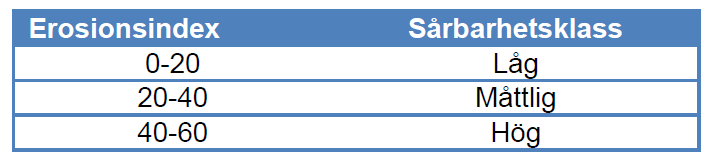 100
Principer
Rasterprocessering i ArcGIS SpatialAnalyst (div. Tools inkl. MapAlgebra samt ModelBuilder). MapAlgebra utför beräkning pixel per pixel 

10m pixel som upplösning rasterprocessen

Klassning (påförande av parametervärde 1, 2 eller 3) enligt Varia 641 med mindre modifieringar
Coastal Characteristics CC delindex = [(parametersumma - 6)/12]* 100
Costal Forces CF delindex = [(parametersumma - 2)/4]* 100
SocioEconomic SE delindex = [(parametersumma - 6)/12]* 100
Erosionsindex EI = [CC delindex + CF delindex + SE delindex]/3

Parametervärde kan vara 1, 2 eller 3. Delindex kan vara mellan 0 och 100. 
T ex kan CC bli max [(6parameter*3klassvärde - 6)/12]* 100 = 100
Exempel på klassning (påförande av värde)
Parameter: CC6 - markanvändning
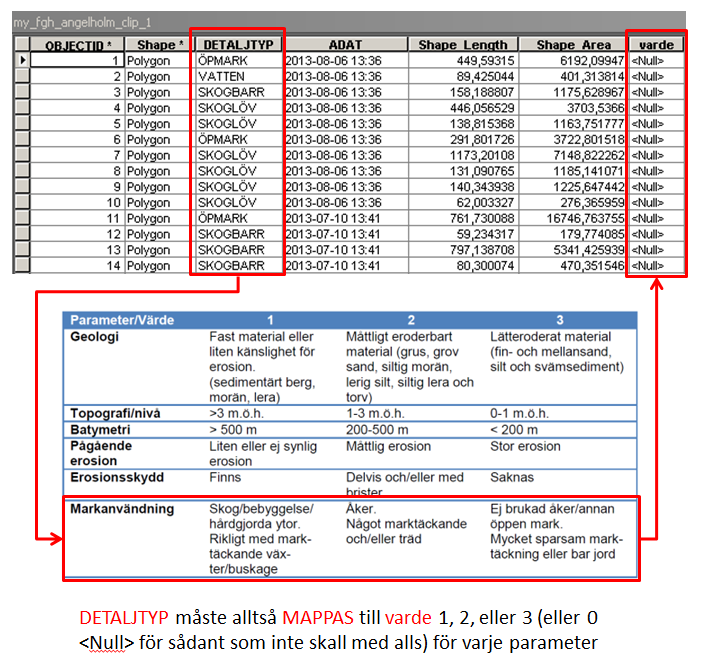 direkt samband mellan attribut och värde

ibland delvis

ibland inte alls  “bedömning”.
Parameter: CC6 - markanvändning
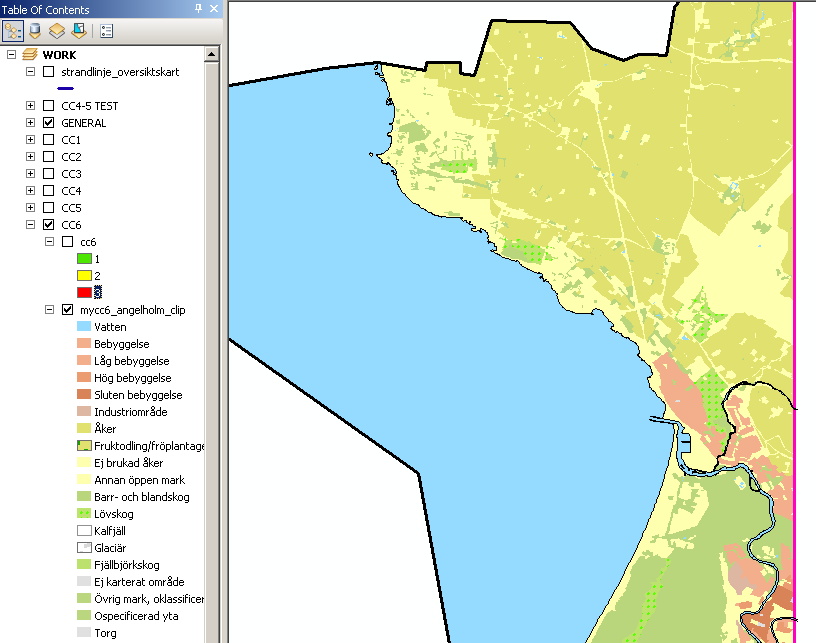 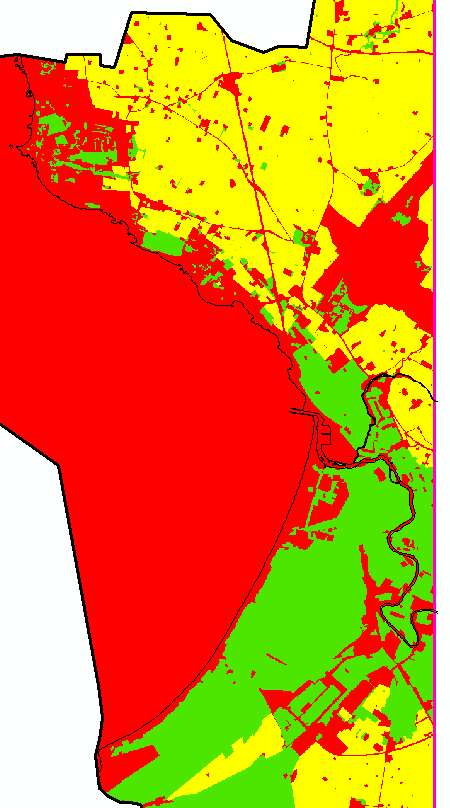 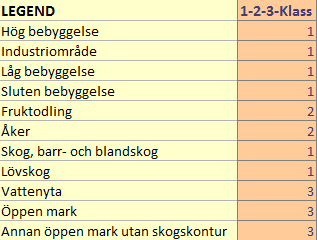 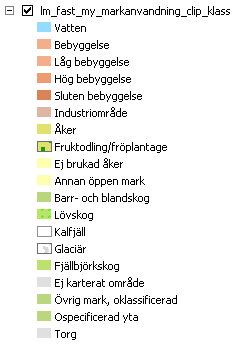 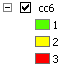 Klass 3 i havet är inte med i beräkningen (maskas av senare…)
Parameter: CC2 - topografi
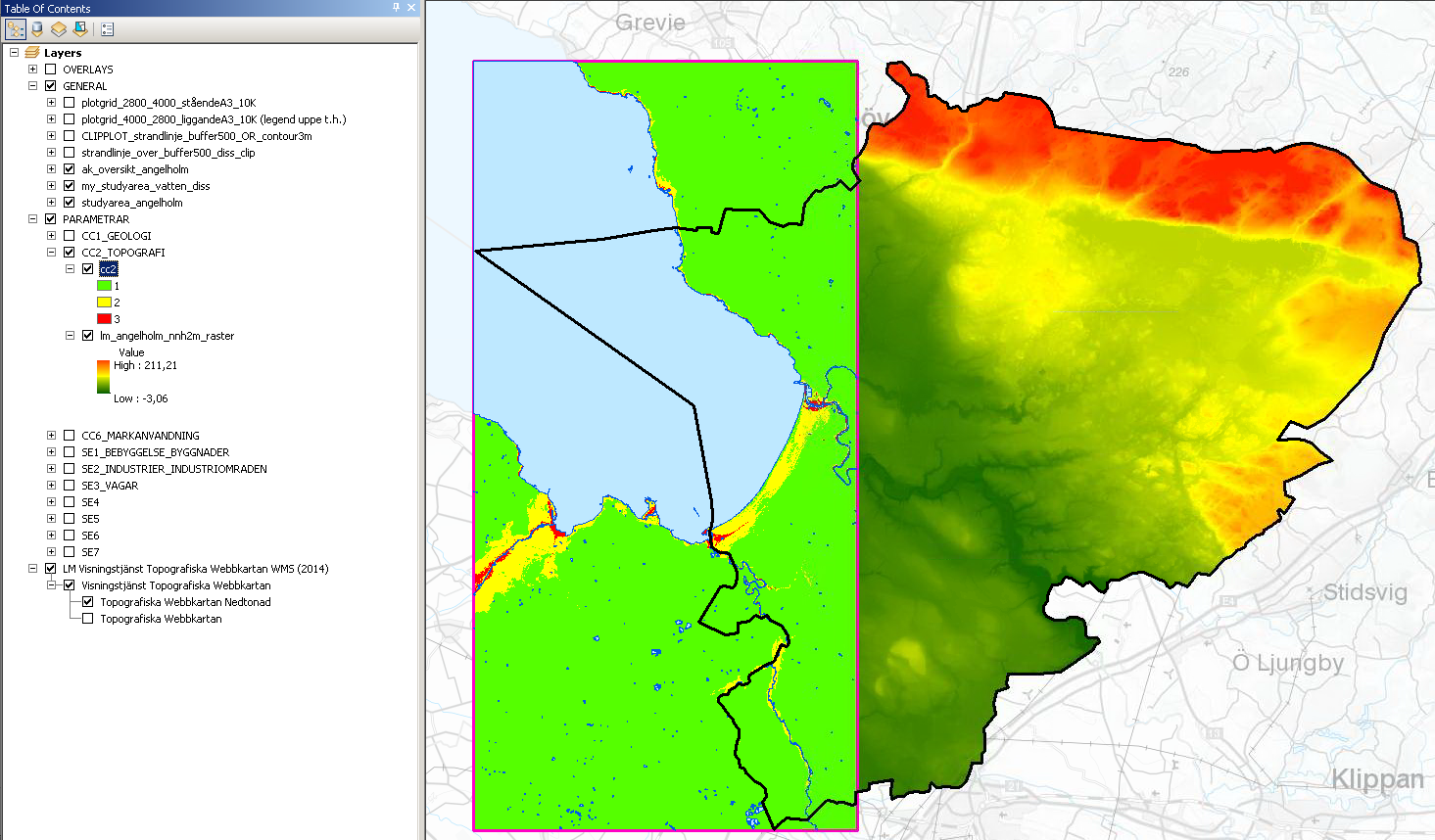 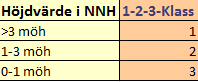 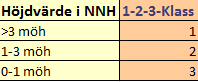 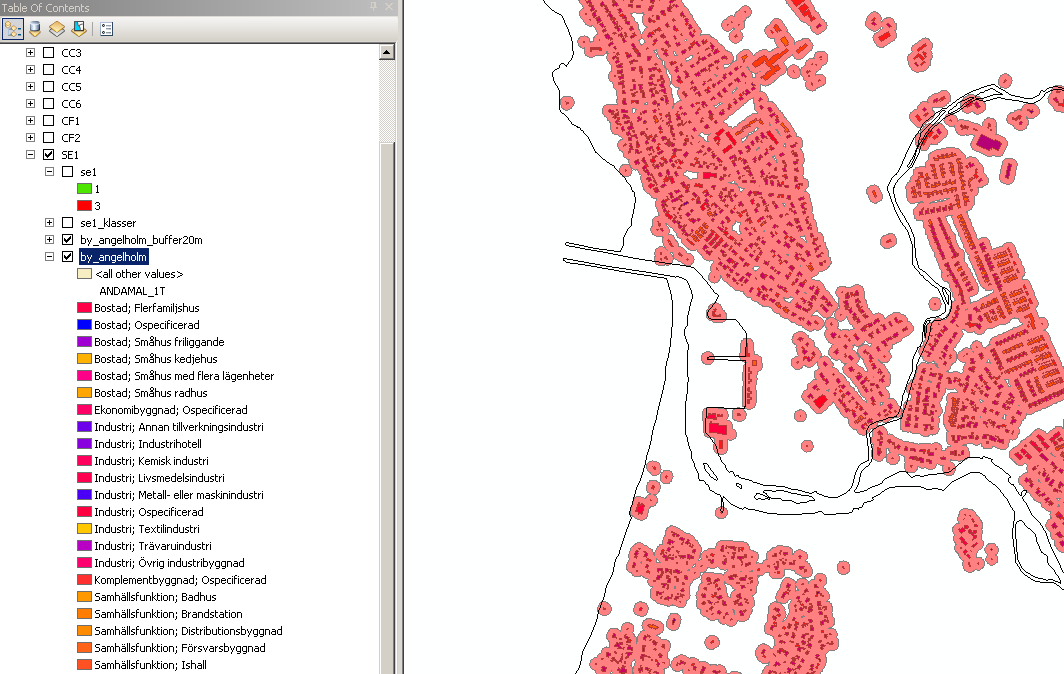 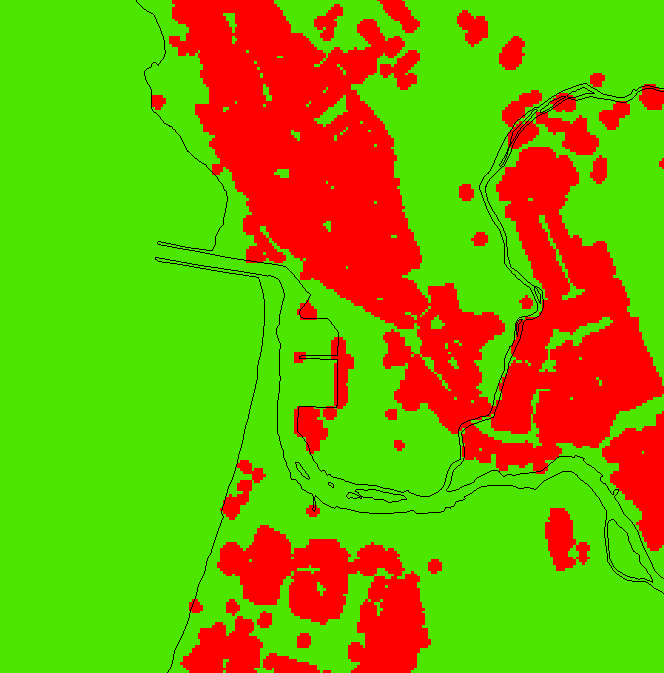 Parameter: SE1 - bebyggelse
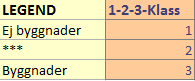 Byggnader buffras 20 meter
”Särskilda utmaningar”
Exempel på parameterar där det fungerar GIS-tekniskt men där resultatet kan uppfattas som svårt att ta till sig/förstå inne-börden av (dessa har därför inte tagits med i rasterproces-seringen). Vissa har plottats som objekt/overlays.
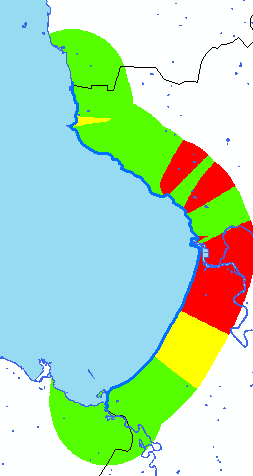 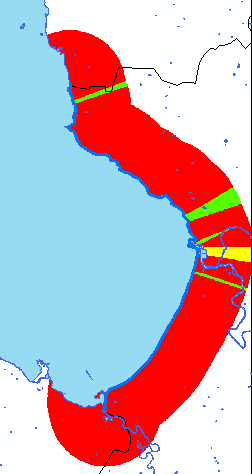 CC4 – pågående erosion 
CC5 – erosionsskydd
Värden kan (måste) påföras på land (ArcGIS Tool EUCLIDIAN ALLOCATION) för att kunna beräknas i pixel-by-pixel-processen.
Parameterar - sammanställning
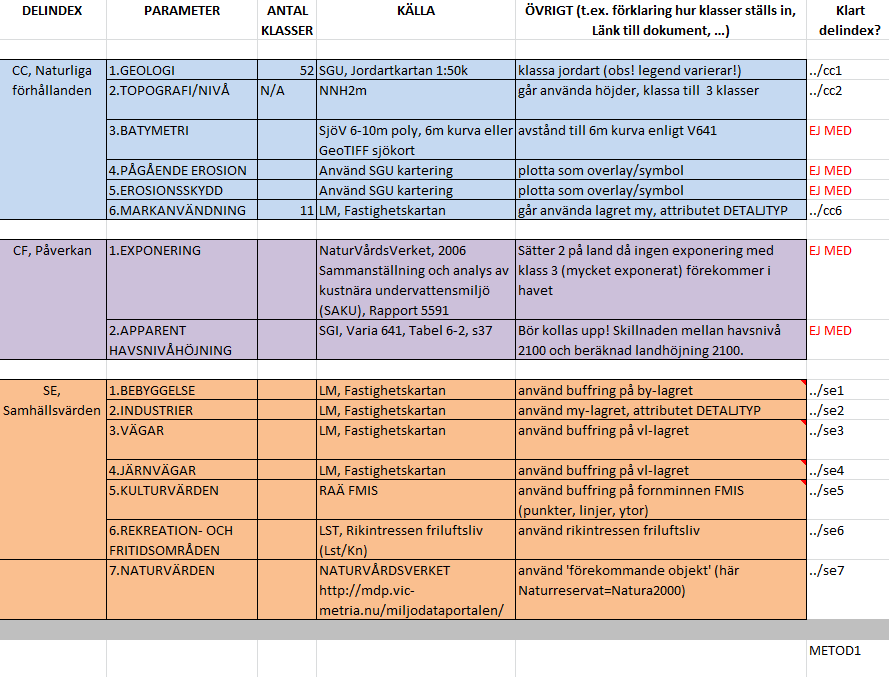 ArcGIS Model Builder – färdiga parameterar (raster)  delindex  Erosionsindex
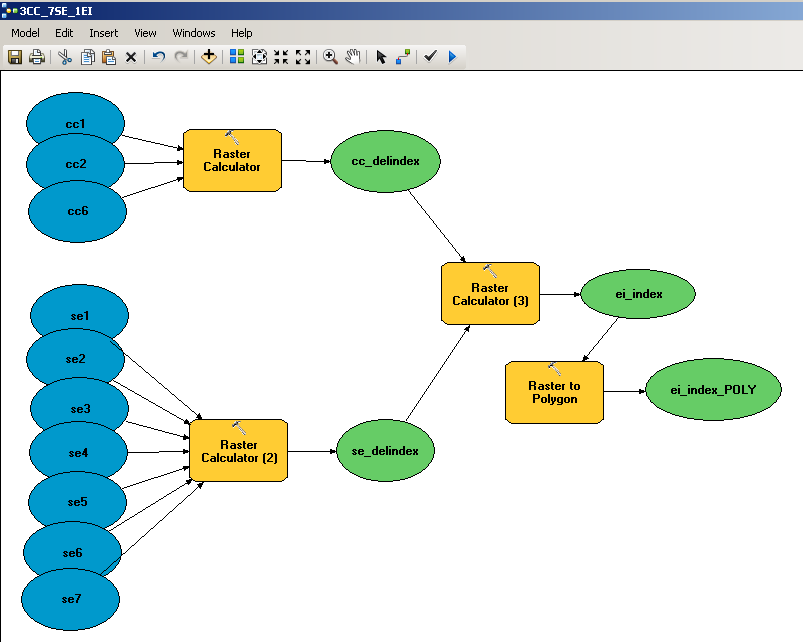 (("%se1%" + "%se2%" + "%se3%" + "%se4%" + "%se5%" + "%se6%" + "%se7%" - 7) * 100) / 14
Resultat, översikt
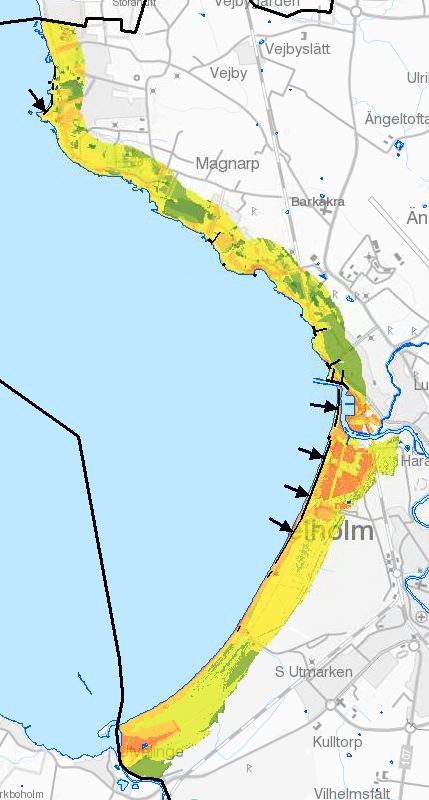 1:10.000 A3

Erosionsskydd och pågående erosion plottas som symboler/overlays (SGU’s inventering)

Datamängden klipps där avstånd till strand är 500 meter eller höjdkurvan är <= 3 meter. 

EI-index uppgår här till max 75 (vilket beror på att det inte finns några ytor där samtliga parameterar uppnår maxvärde). En ’rainbow’-symbologi i 10 klasser (som här) är bättre än att endast ha tre klasser
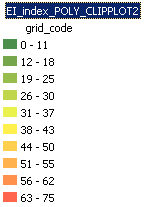 Resultat, detalj (av 5 blad)
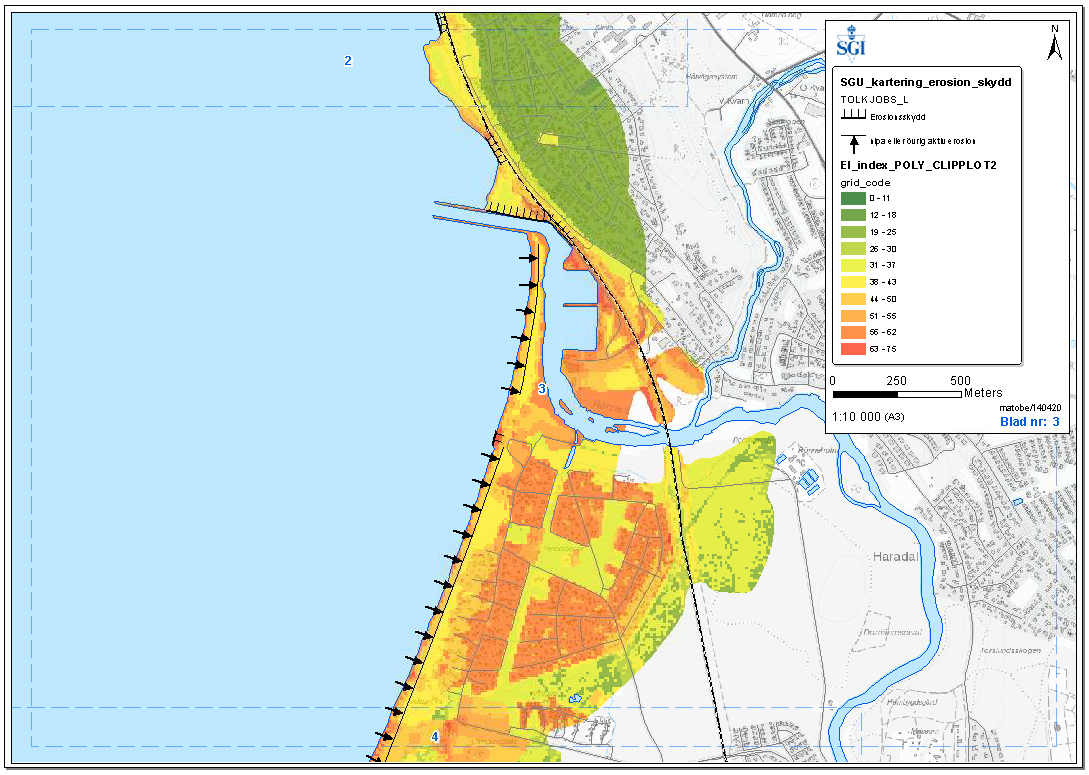 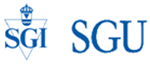 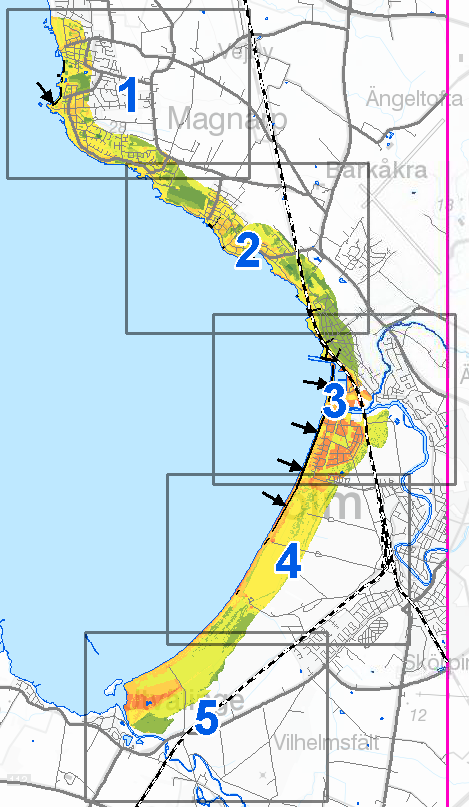 Kommande aktiviteter
Lomma m fl Skånekommuner
Hänsyn till apparent havsnivåhöjning (skillnad havsnivå/landhöjning  i Skåne ca 1m på 100 år). Visas i två kartserier nu och år 2100. 
Strandlinjen flyttas upp ca 1 meter och Erosionsindex beräknas
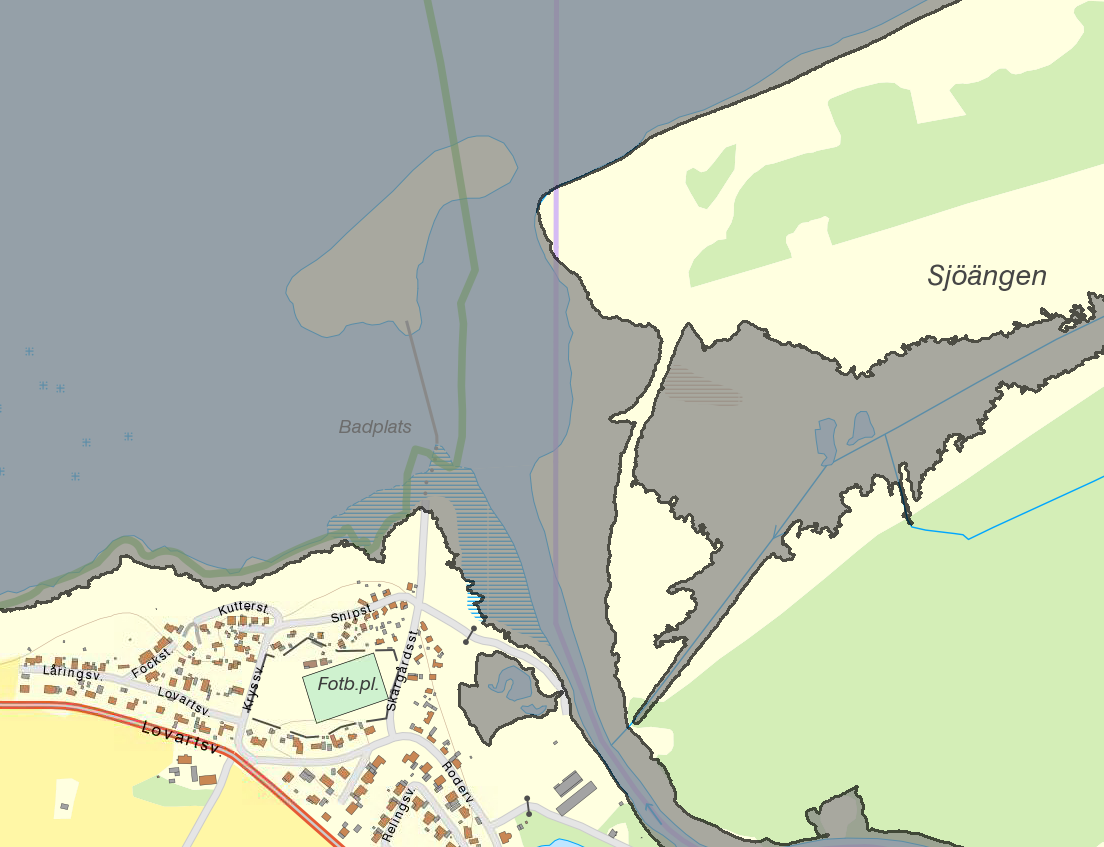 Extra
Strategier/åtgärder för att skydda kuster
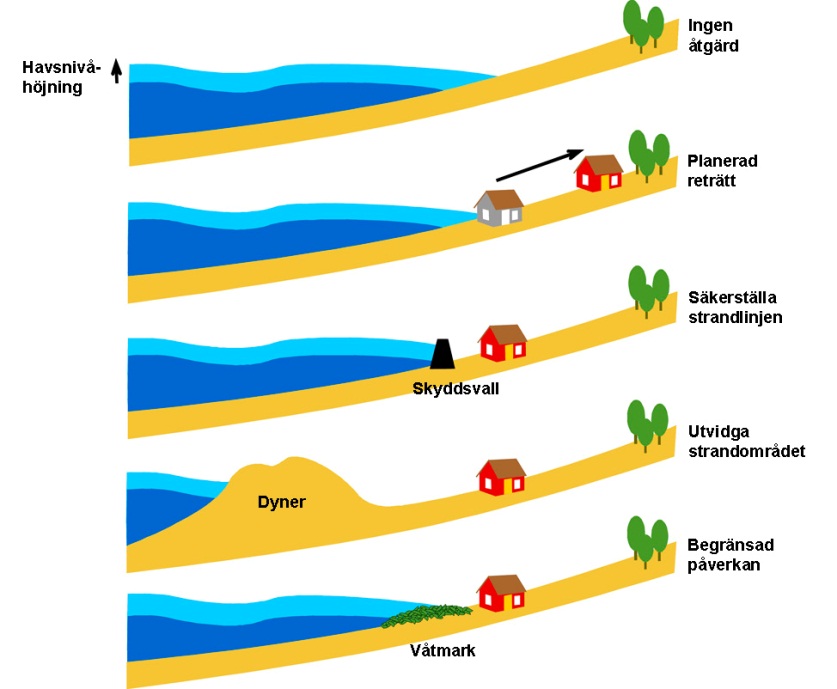 vegetation, 
strandfodring (ny sand)